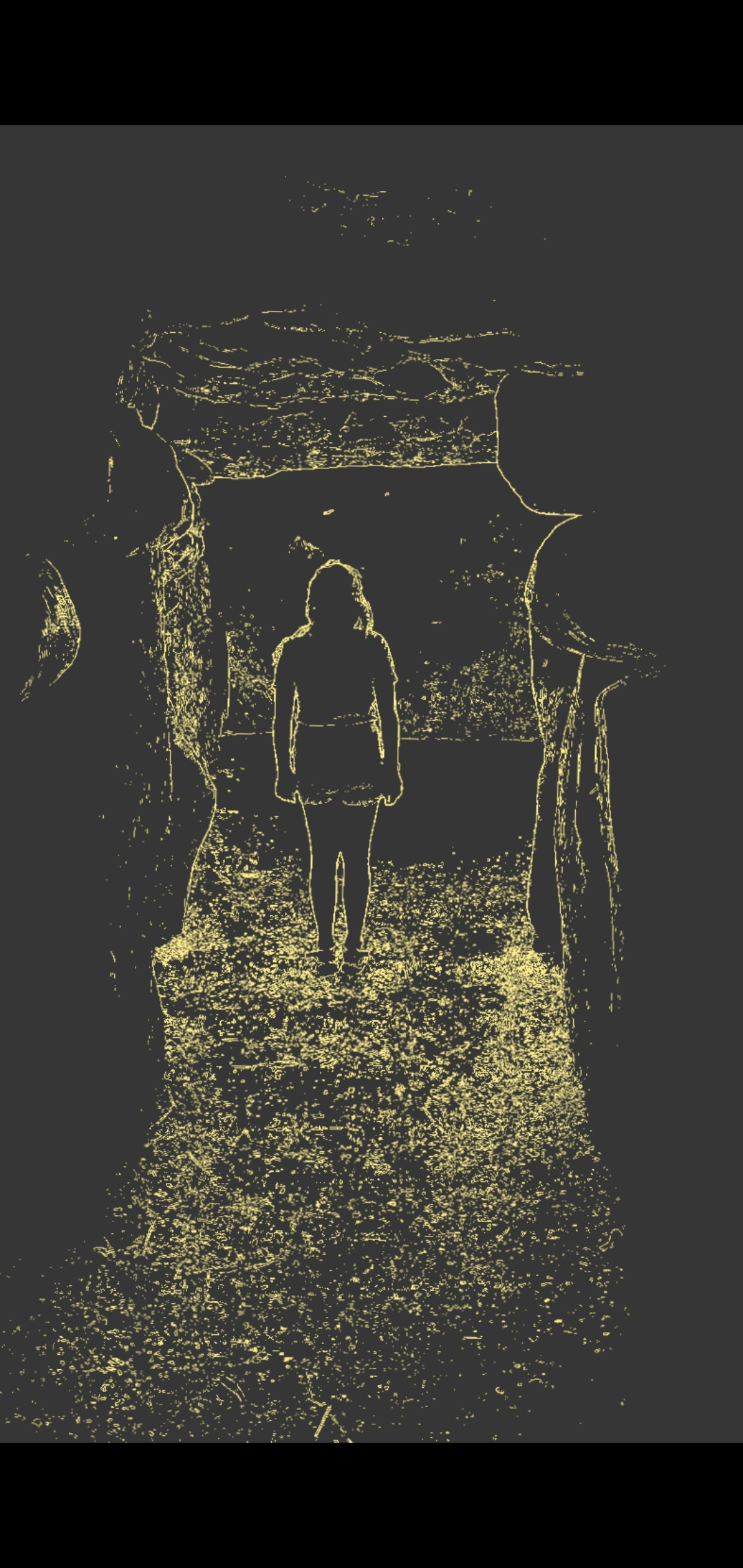 Thomas Hardy and the Folk Horror Tradition
Dr Alan G. Smith  alan.jasper.smith@btinternet.com

Professor Robert Edgar  r.edgar@yorksj.ac.uk

John Marland 
j.marland@yorksj.ac.uk

York Centre for Writing
School of Humanities
York St John University
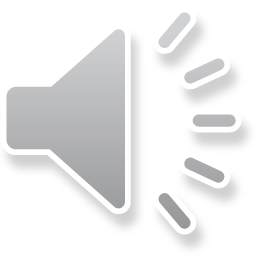 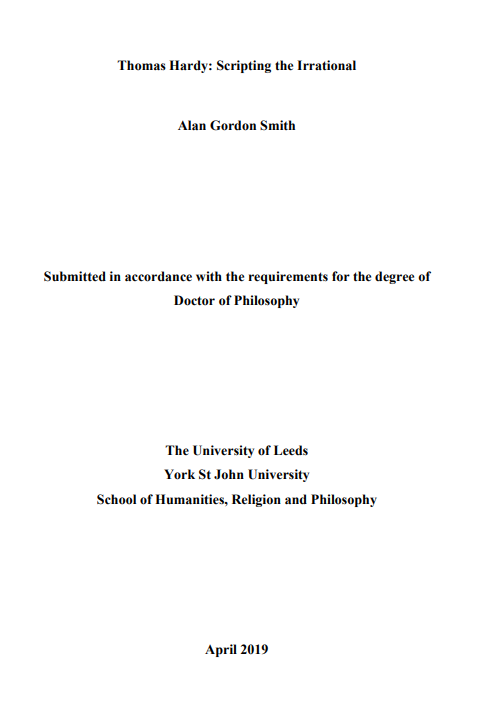 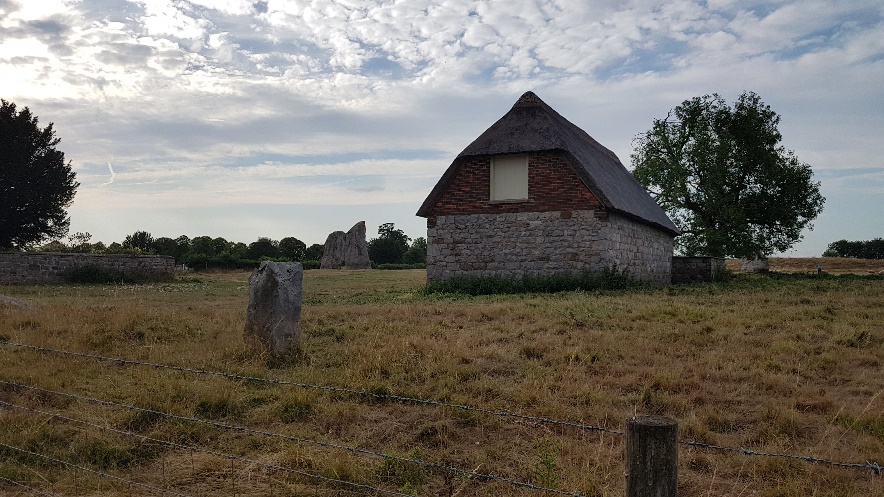 The Routledge Companion to Folk Horror, (Forthcoming 2023)
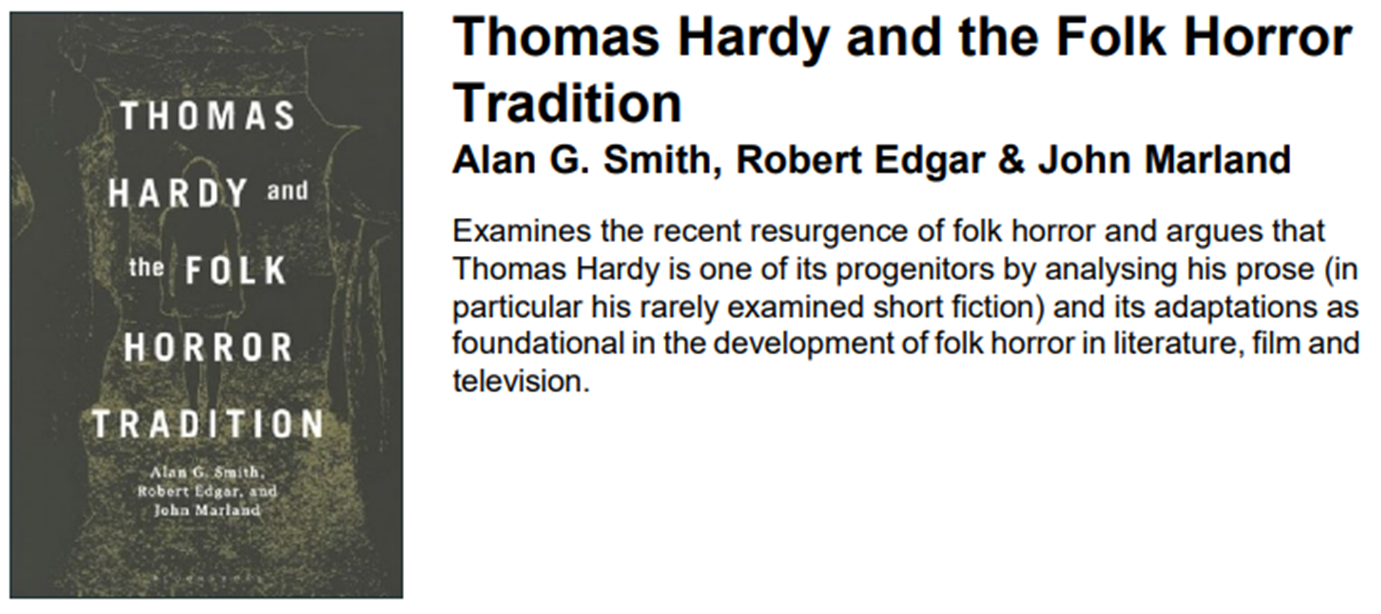 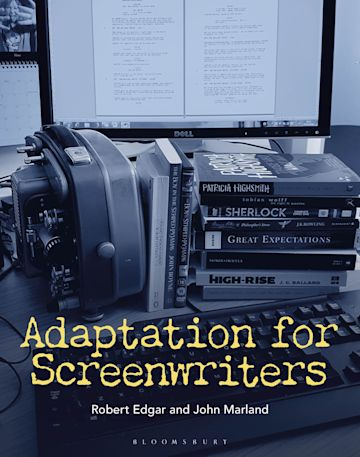 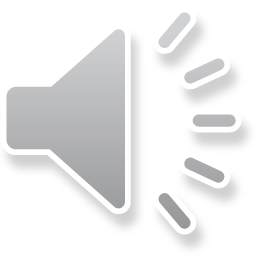 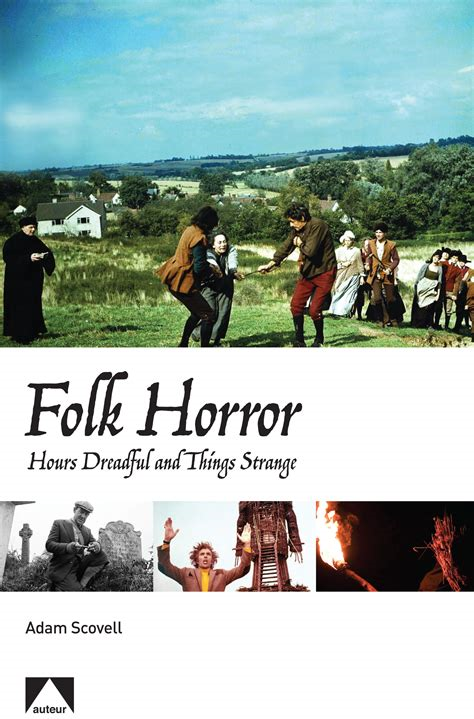 Folk Horror: Definitions
Folk Horror is best seen, not simply as a set of criteria to be read with hindsight into all sorts of media, but as a way of opening up discussions on subtly interconnected work and how we now interact with such work. If anything, its genealogy is less important than its stark ability to draw links between oddities and idiosyncrasies, especially within post-war British Culture. 

Scovell, A. (2017) Folk Horror, Auteur Press, 5-6
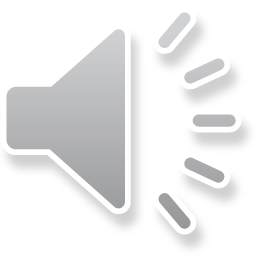 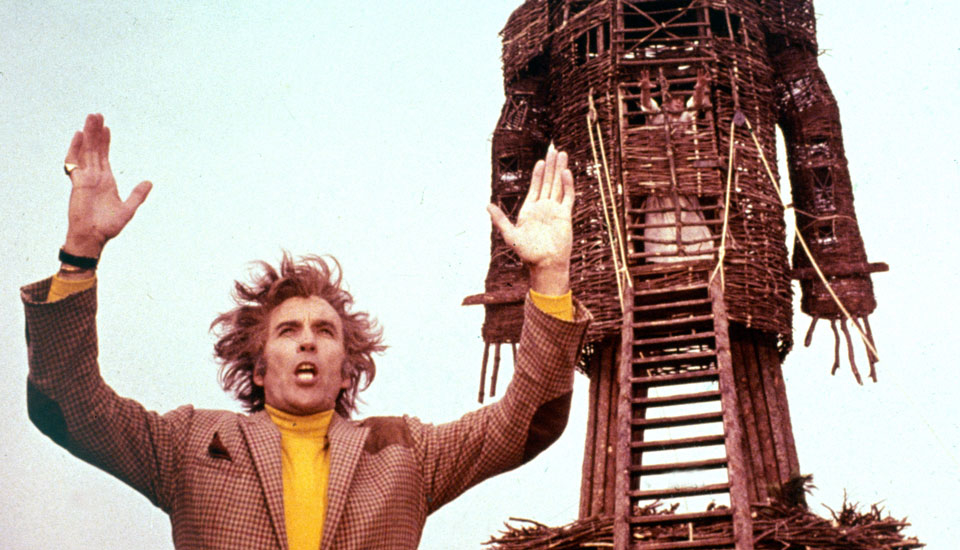 The Unholy Trinity:
The Witchfinder General – Michael Reeves (1968)
The Blood on Satan’s Claw – Piers Haggard (1971) 
The Wicker Man – Robin Hardy (1973)
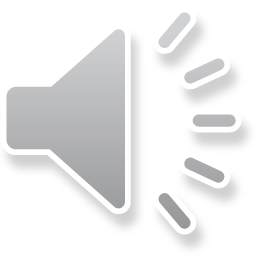 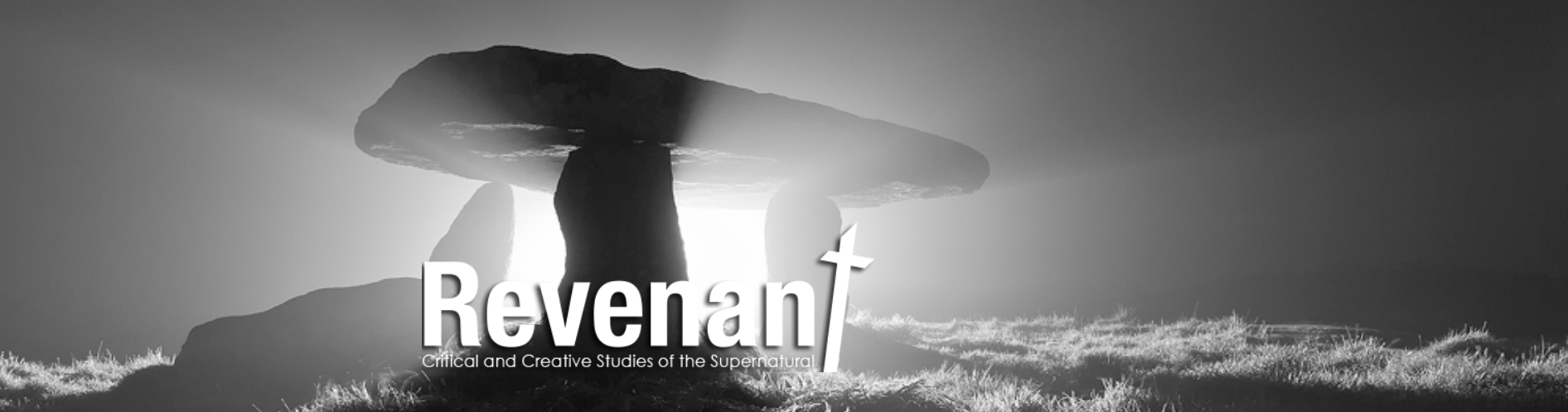 The first wave of folk horror extended from roughly 1968 to 1979 ... The second wave began in roughly 2008 … [and] has moved in two directions— forward, shaping new incarnations, as well as backward, revisiting and reworking the defining folk horror texts from the late 1960s and 1970s. 

Keetley, D (2020) Defining Folk Horror, Revenant Journal, 1
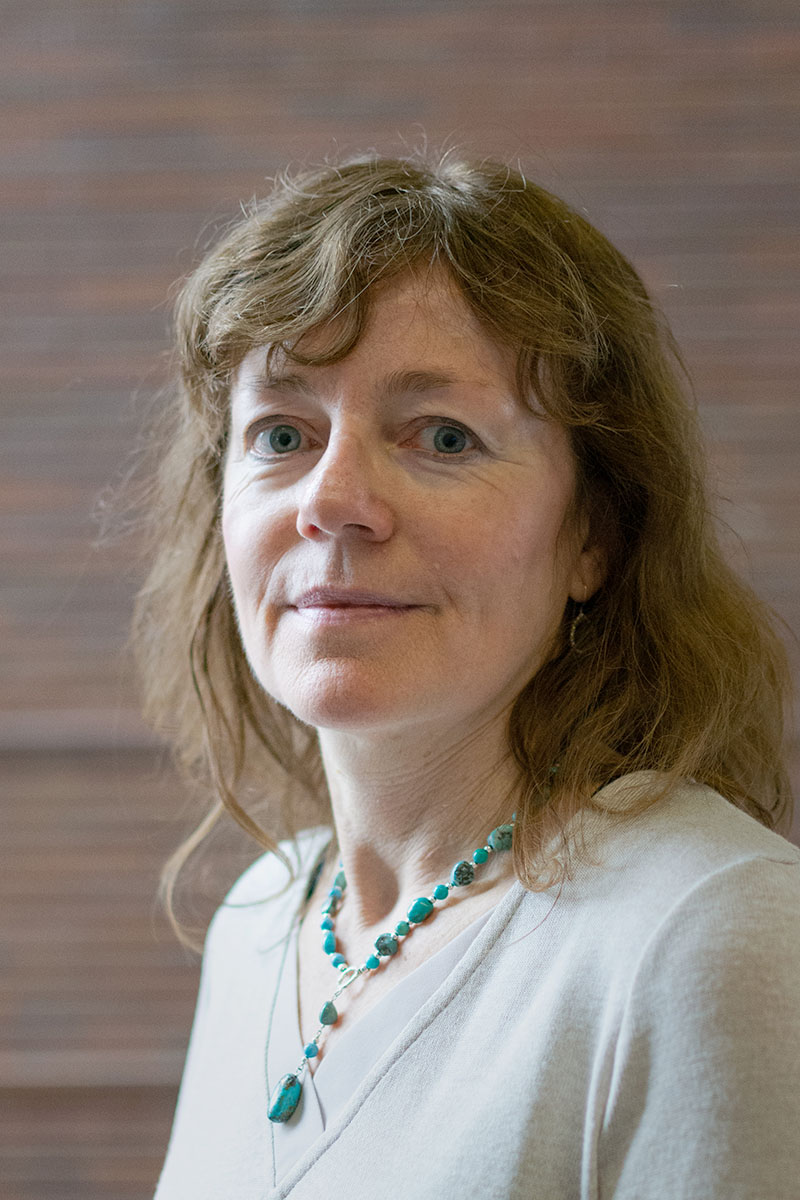 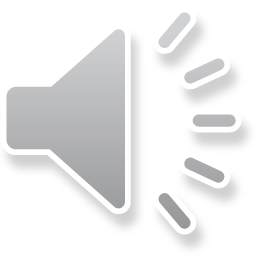 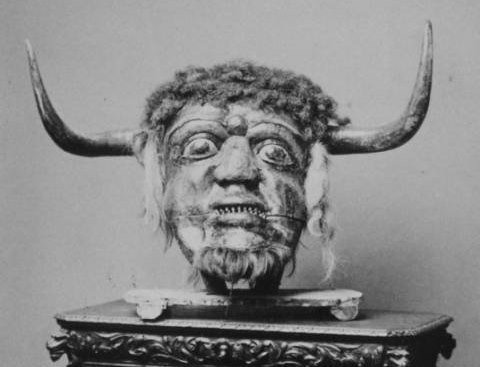 Folk Horror -  Conflicts
Themes:
Rural and Urban
Rural spaces as threatening
Tradition and ‘Progress’
Manual and Mechanical
Past and Future
Belief - Pagan and Christian
The belief in folklore
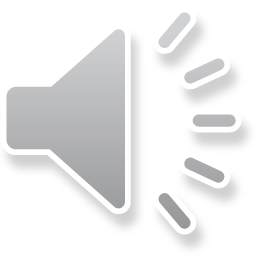 Victorian Origins
MR James – A Warning to the Curious/Oh, Whistle My Lad  and I’ll Come To You

Algernon Blackwood – The Centaur/The Willows/The Wendigo

Arthur Machen – The Great God Pan

Margery Lawrence – The Terraces of Night
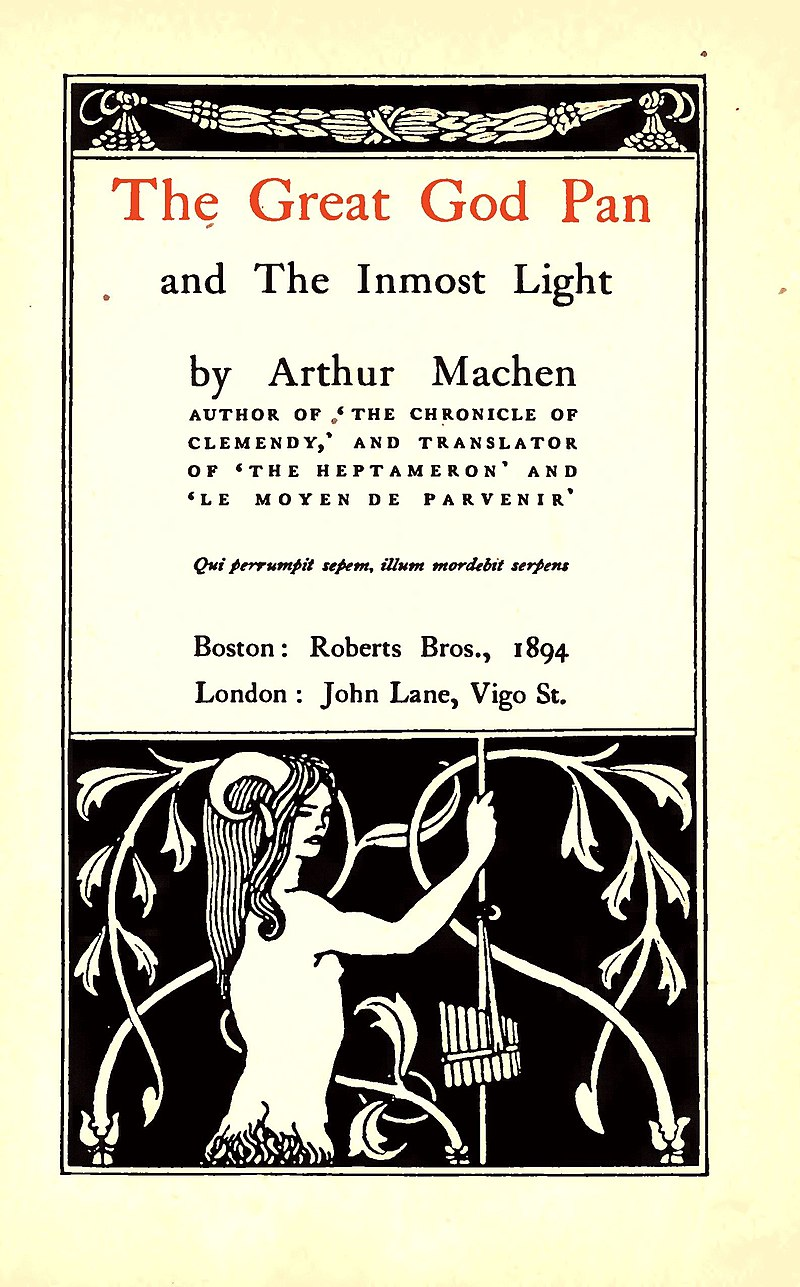 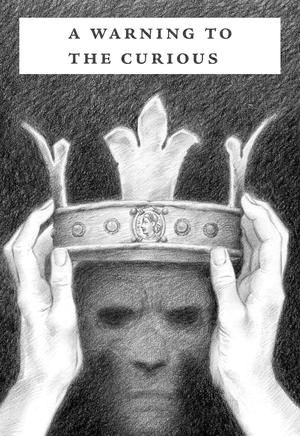 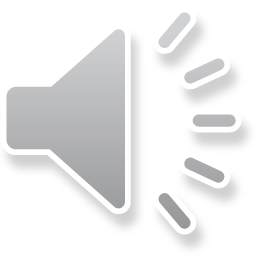 Scovell’s Folk Horror Chain:The ambiguity of ‘happening and summoning’.
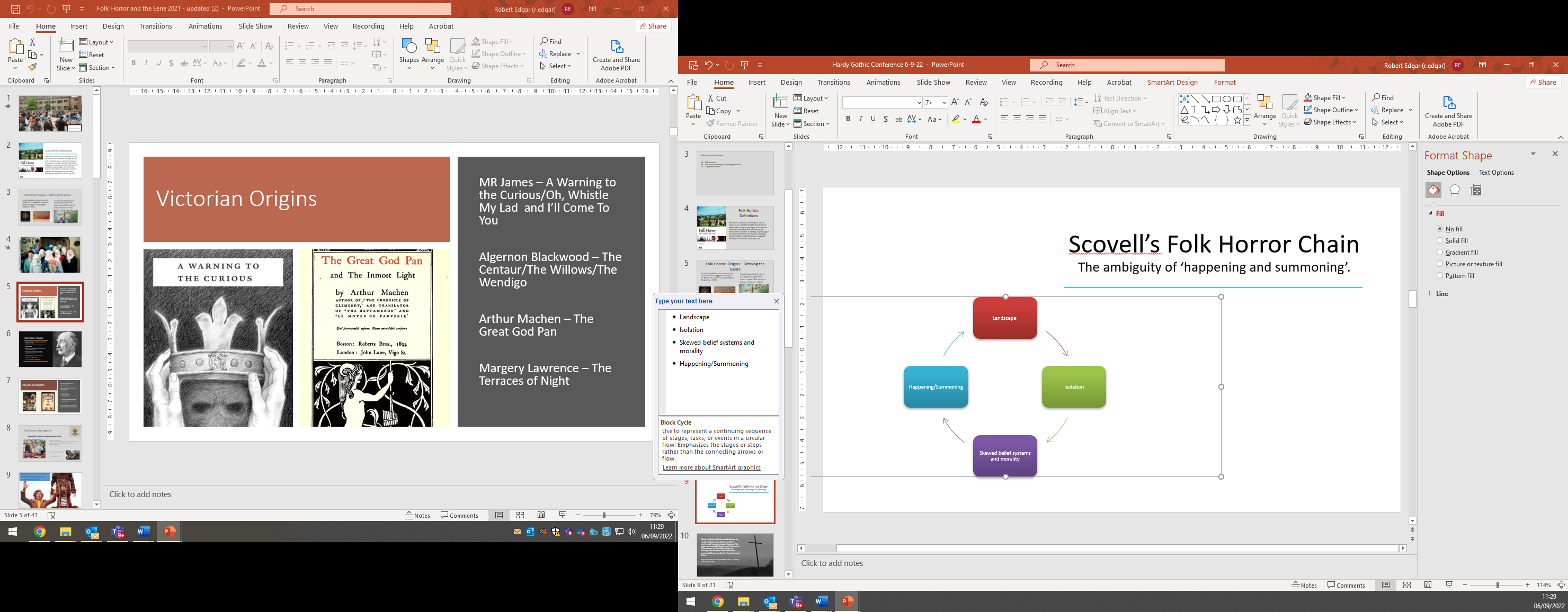 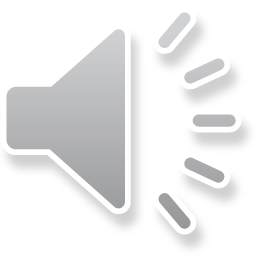 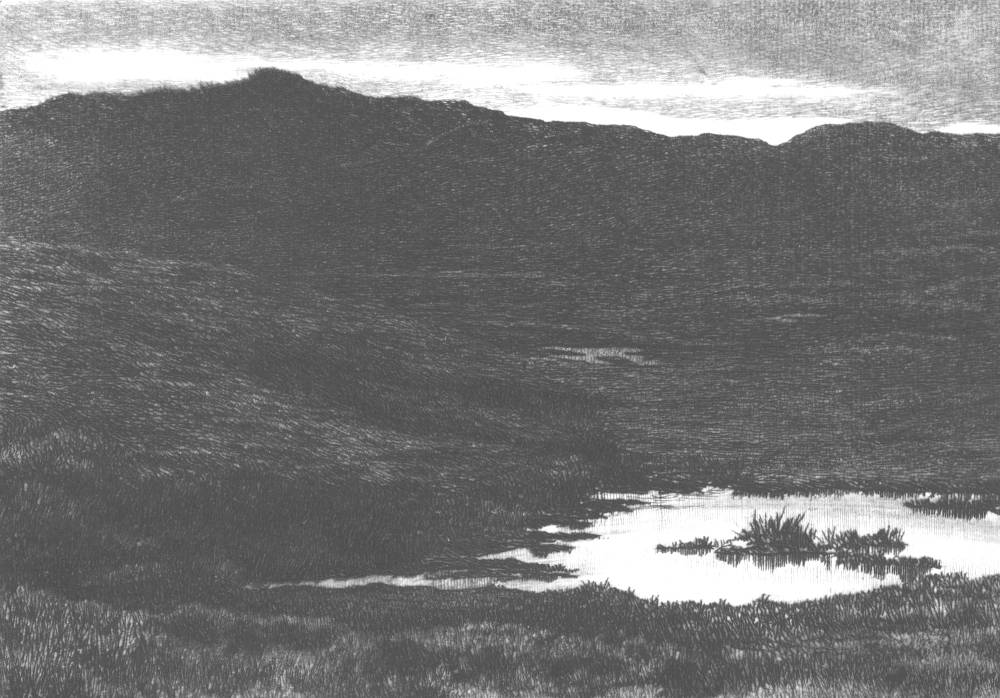 Happening and Summoning:

As in much of folk horror, landscape, as Adam Scovell comments is: ‘essentially the first link, where elements within its topography have adverse effects on the social and moral identity of its inhabitants’.
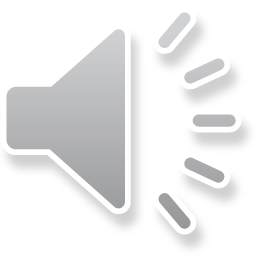 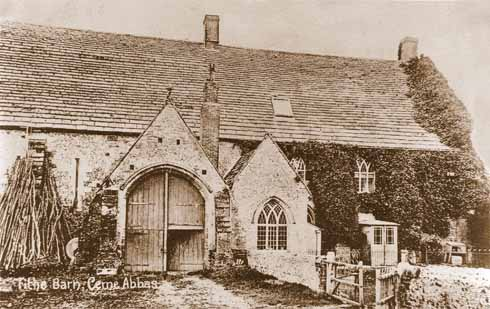 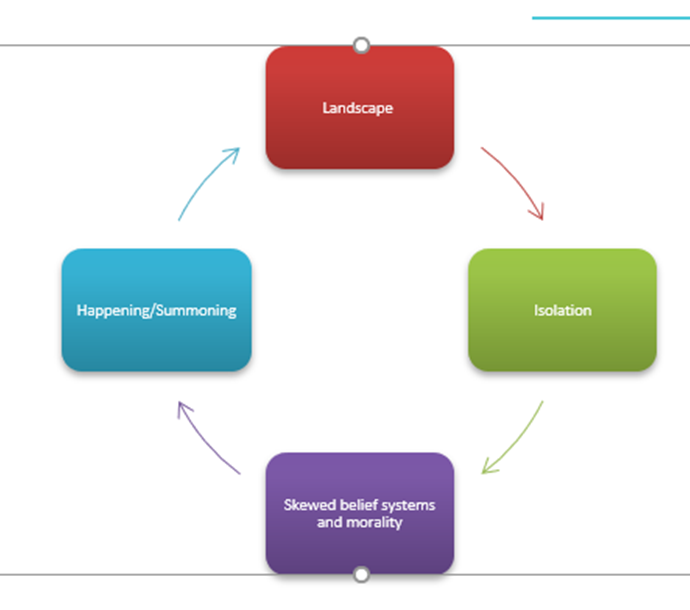 Happening and Summoning
As Andrew Radford stated such landscapes and its people show: 

‘The continuing existence of the past as a mythically relevant force in the present’.
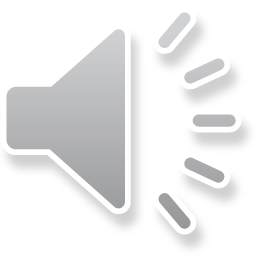 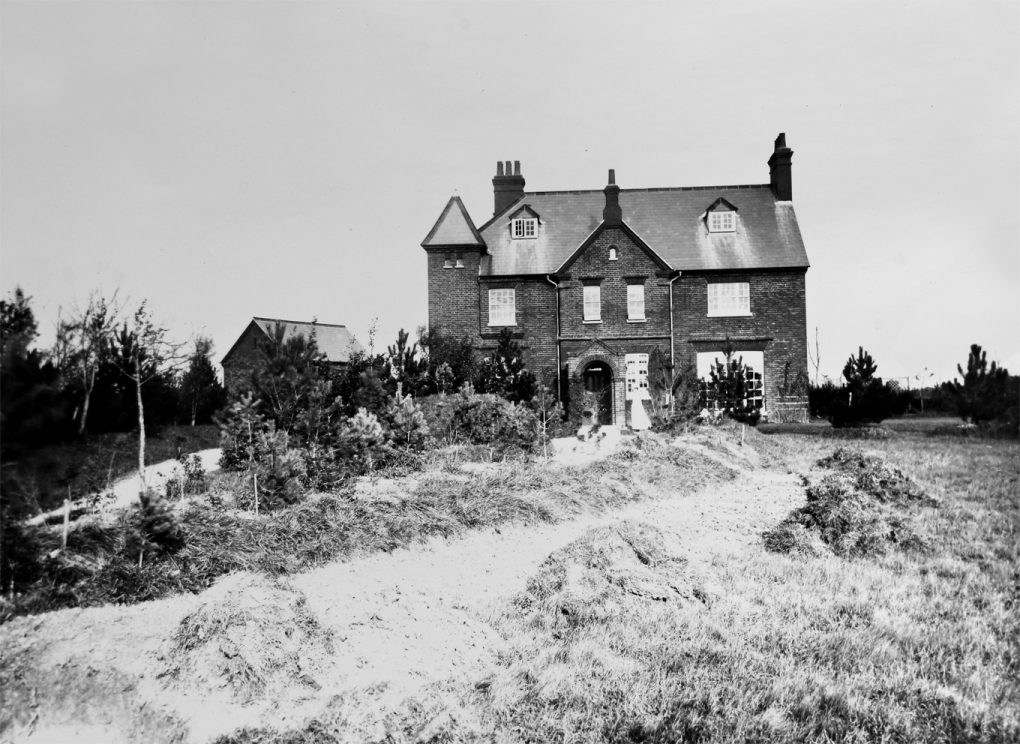 ‘[The] function of folklore in folk horror texts is complex but it is nonetheless critical to the task of defining folk horror … One must not, however, take the ‘traditions’ of folk horror at face value. They are typically not ‘authentic’ traditions, although they may well be presented as such in the text.’ 

Keetley, D (2020) Defining Folk Horror, Revenant Journal, 4
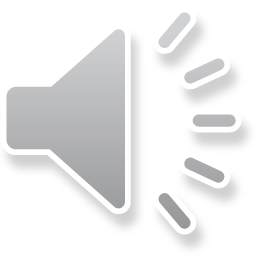 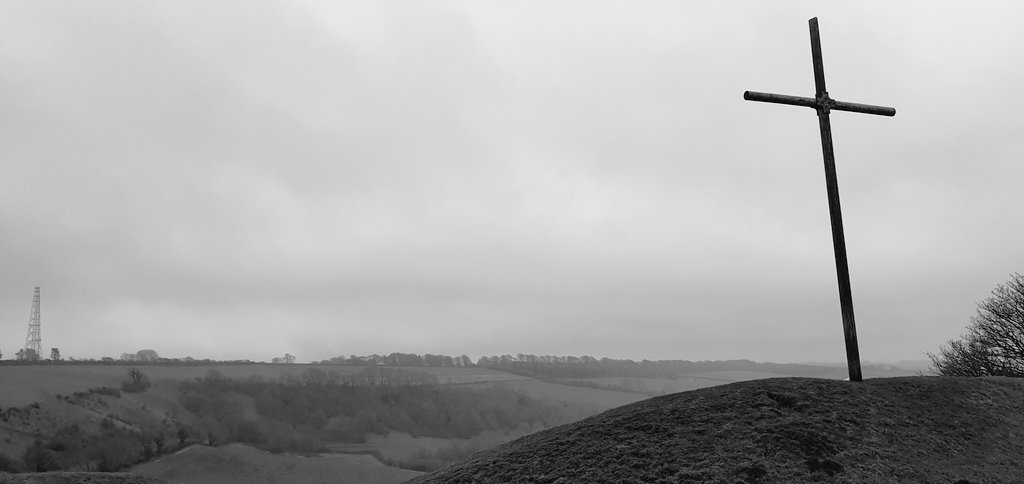 ‘Hardy’s diffusion of Gothic motifs and taste for macabre folktales meant that he was able to provide much more concentrated instances of the bizarre and improbable than he could in his novels. Withered arms, devilish fiddle players and hideously defaced statues which make wives scream and faint are not the fare of general popular fiction.’ 

Hayes, T. (2014) When Thomas Hardy Met M.R. James: An Evening of Ghosts and Gothic The Hardy Society Journal, 51-58
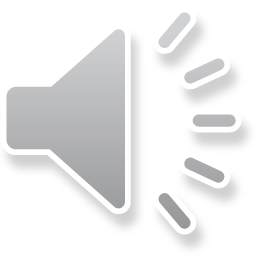 Hardy and Heritage
Successive Screen adaptations from 1967 onwards of Hardy’s work have been sanitised and softened often becoming little more than vehicles for pastoral romance.
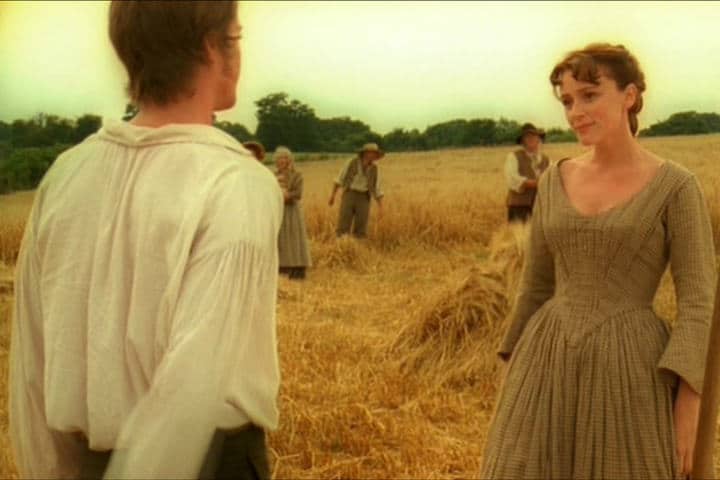 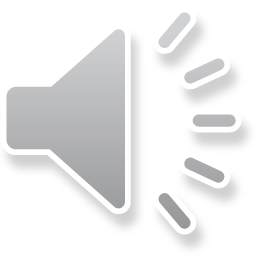 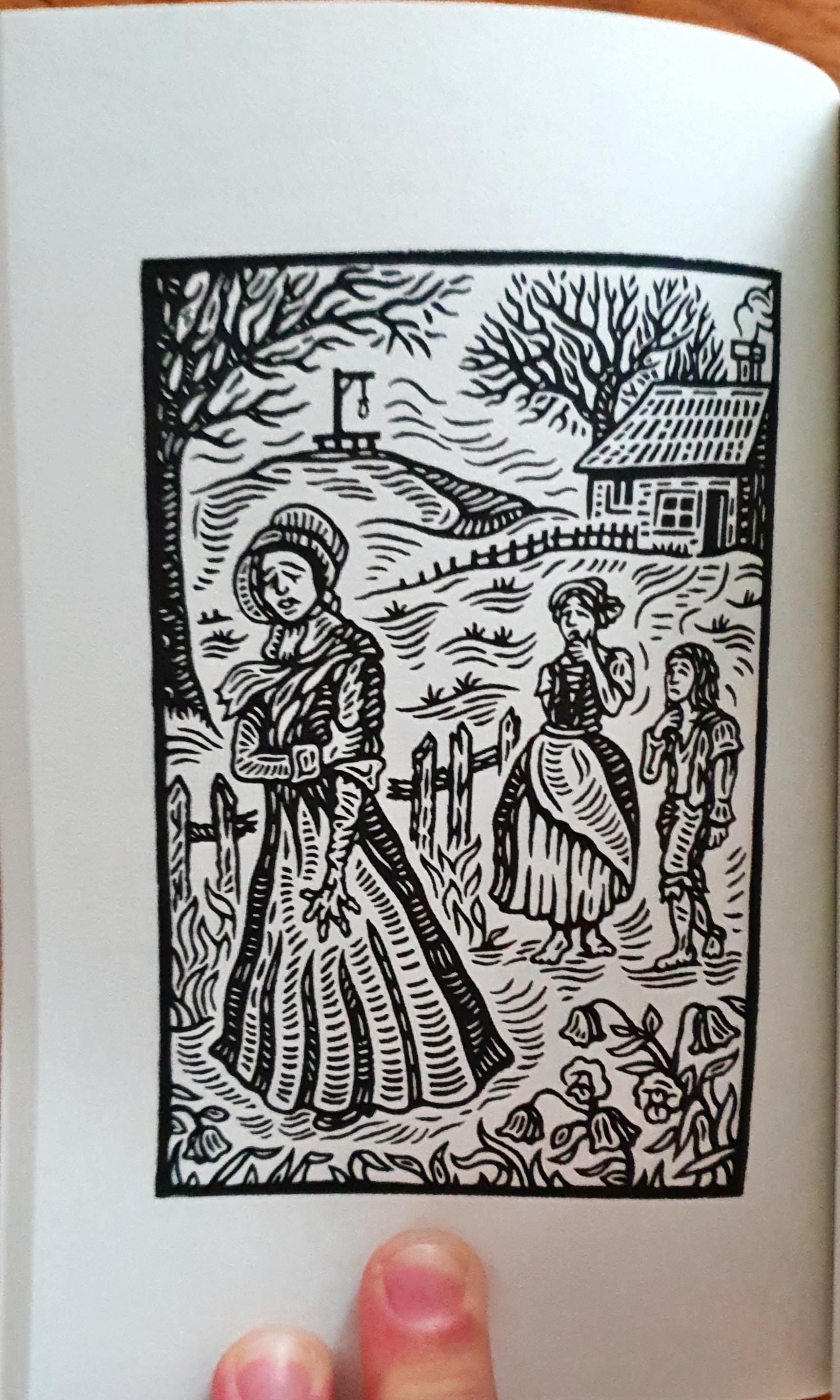 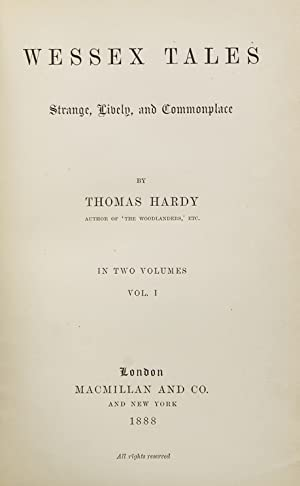 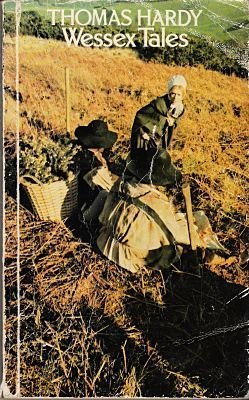 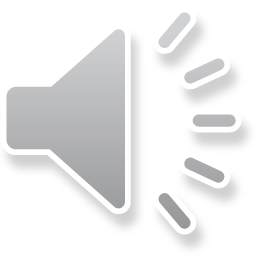 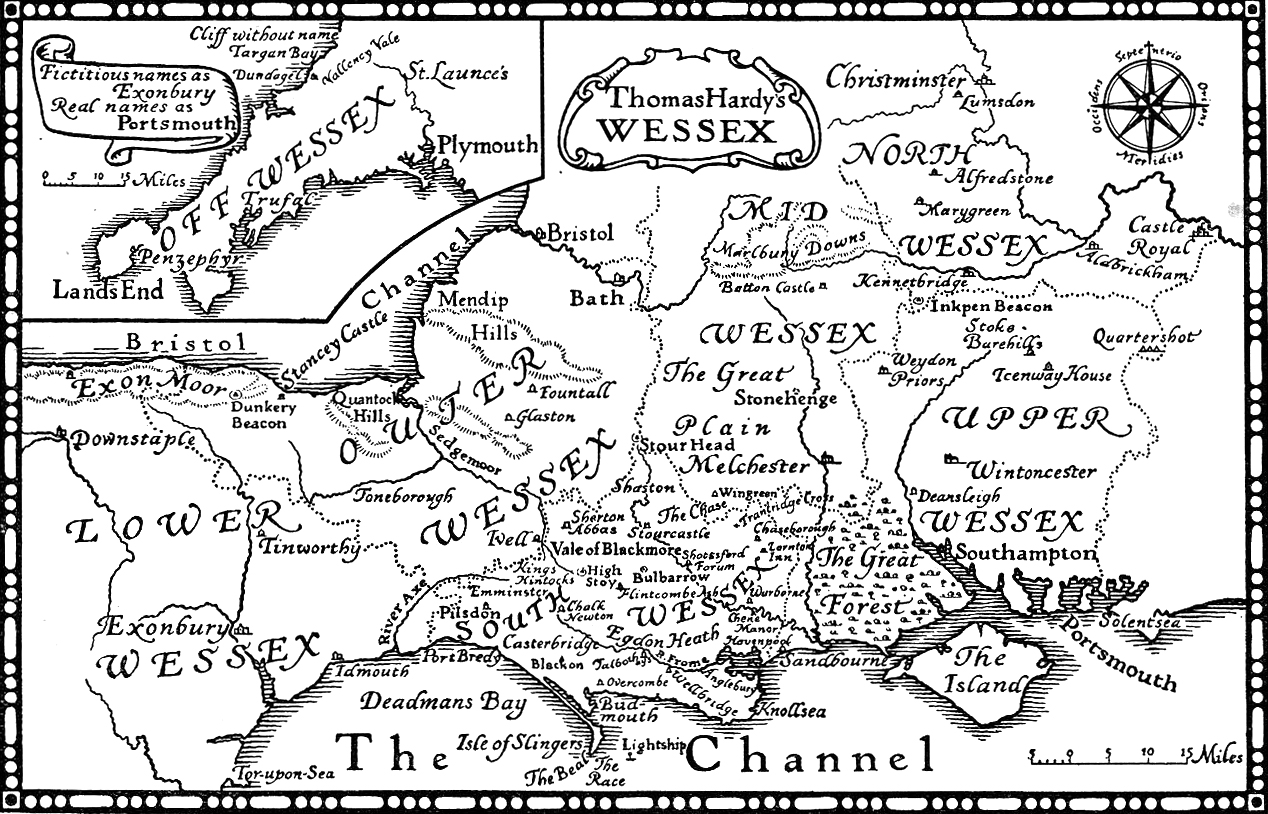 Wessex as Simulacra
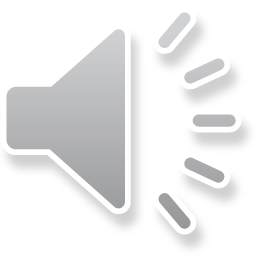 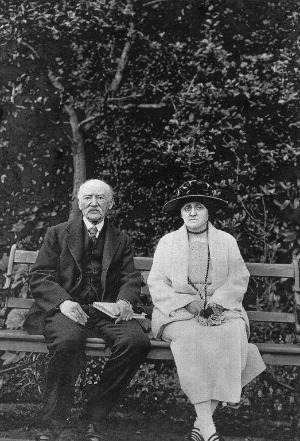 ‘I must say, once and for all, that every superstition and custom described in my novels may be depended on as true records of the same and not invention of mine.’ 


‘To your question, if the legendary matter & folk-lore in my books is traditionary & not invented, I can answer yes, in every case; this being a point on which I was careful not to falsify local beliefs and customs.’
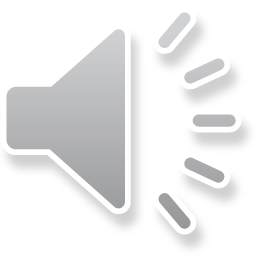 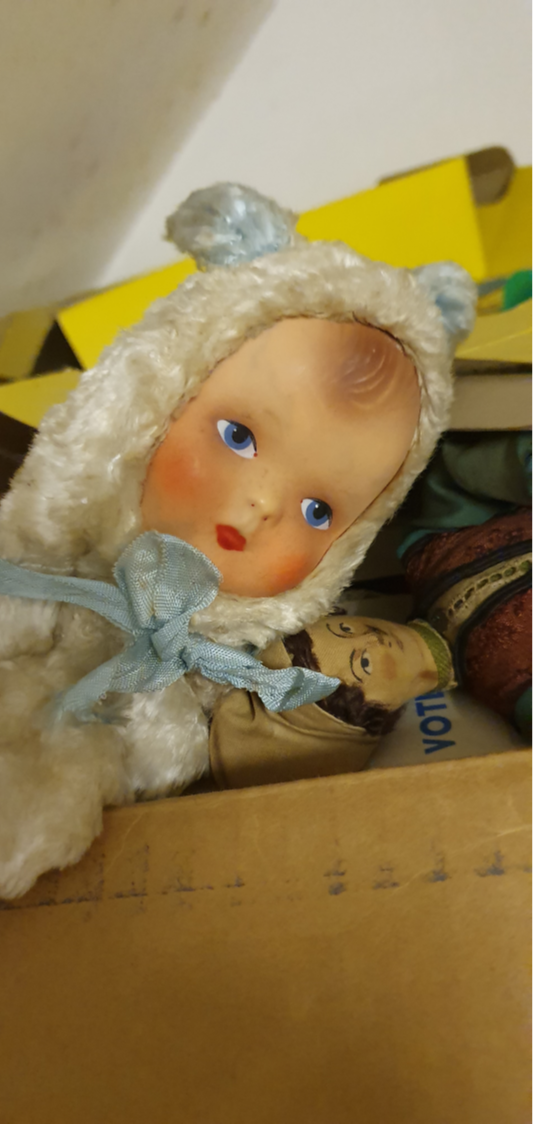 Hauntology

As a concept this is derived from Jacques Derrida’s Spectres of Marx (1993).

We can equate this to being haunted by our own ghosts and the spectres of our cultural past.

Mark Fisher suggests that:
“it doesn’t feel as if the 21st century has started yet. We remain trapped in the 20th century… in 1981, the 1960s seemed much further away than they do today… cultural time has folded back on itself, and the impression of linear development has given way to a strange simultaneity”. The ghost here, is a “spectre understood not as anything supernatural, but as that which acts without (physically) existing.” 
Fisher, Mark (2014) Ghosts of My Life, Zero Books, 5
Click to add text
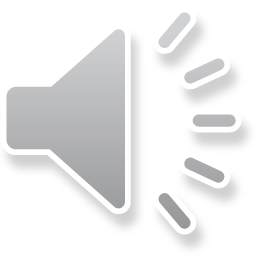 Haunted Hardy The ‘Time-Torn Man’
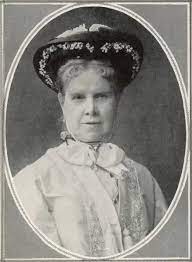 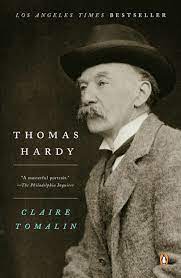 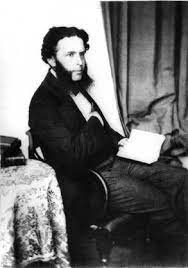 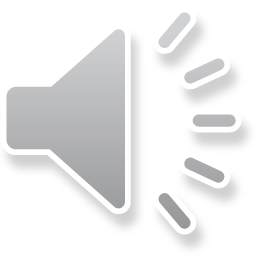 Cultural Bereavement
Victorian Pessimism
The Death of God
Social Darwinism
Schopenhauer’s ‘Universal Will’
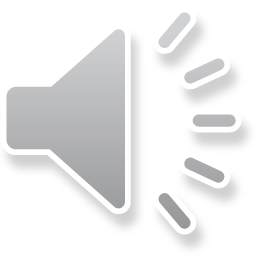 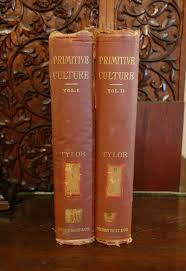 ‘Re-Enchantment’
Edward Burnett Tylor Primitive Culture: Researches into the Development of Mythology, Philosophy, Religion, Art and Custom (1871)
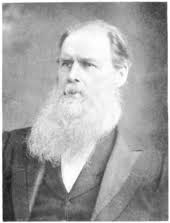 Tylor’s theory of ‘survivals’ or ‘remnants’: 

‘…processes, customs, and opinions, and so forth, which have been carried on by force of habit into a new state of society different from that in which they had their original home, and they remain as proofs and examples of an older conditions of culture out of which a newer has been evolved’ 

Tylor, EB, Primitive Culture, 1871/1920, 16
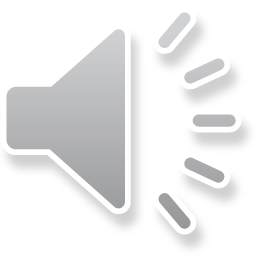 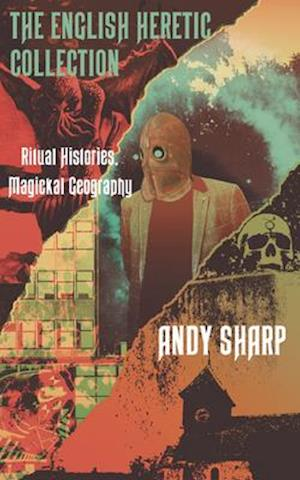 ‘Our perennial ruminations on war mean we are always just a heritage open day away from a sandbag and bunting re-enactment, overseen by the military gimp of an air-raid warden role-player. Rather than the faux pagan festivals of straw bears and hobby horses, the new land rites are happening on our D-Day visits to costal forts.’ 

Sharp, A. (2020) The English Heretic Collection, Repeater, 51
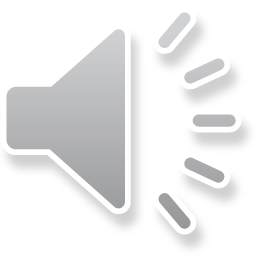 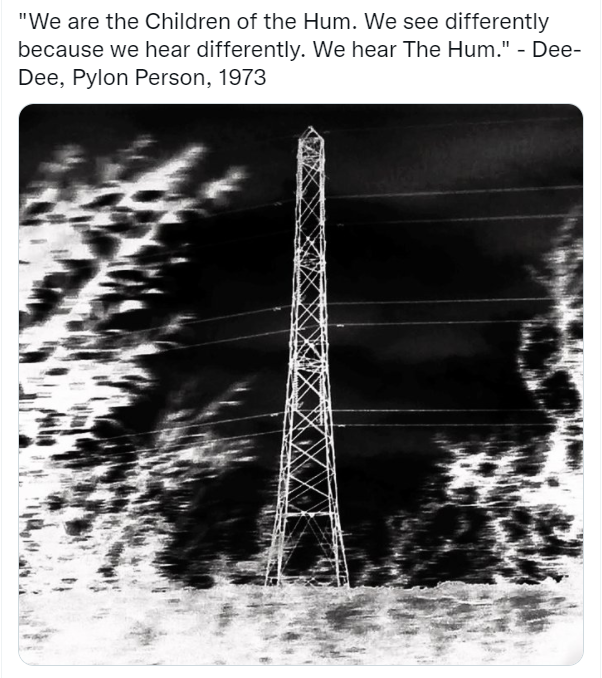 Hookland: 

It’s the psychogeography of a place that doesn’t exist built around the real myth circuits, Albionic shadows and actual places of a 1970s childhood. Stories told in the form of the sort of travel that used to be given away at petrol stations, a cultural artifact from when the TV news carried UFO sightings and ghosts on their nightly bulletins along with reports of IRA bombs.

 https://hookland.wordpress.com/about/
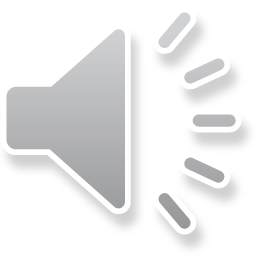 Towards a Hardyan Folk Horror
The perpetual co-existence of two or more different states of being or philosophical positions.
The absence of the supernatural or summoned but the perpetual belief in this. Folklore is given equivalent status to science or established religion.
The landscape as threatening because of its pastoral quality.
The creation of a story world as a simulacra, where not only is there a difficulty in seeing the line between the real and the fictional but where the two fade between each other.
People haunt themselves by engaging with the recent past; that which is within living memory.
The creation of an world by reference to what is within living memory, thus conferring a sense of authenticity. 
There is an inclusive narrative where the boundaries of the world exist beyond the edges of the text.
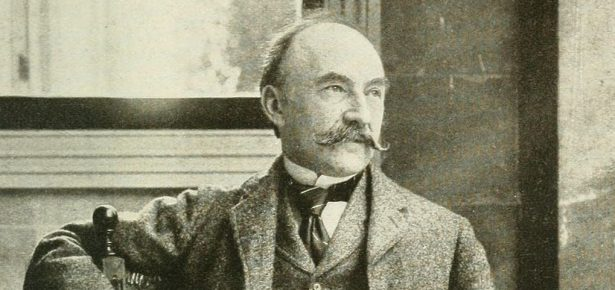 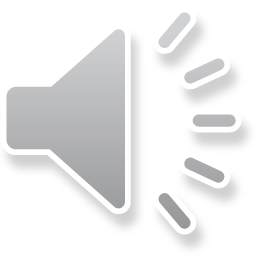 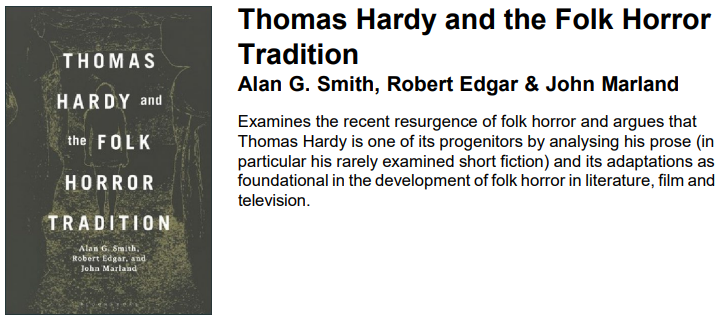 Dr Alan G. Smith - alan.jasper.smith@btinternet.com
Professor Robert Edgar – r.edgar@yorksj.ac.uk
John Marland – j.marland@yorksj.ac.uk
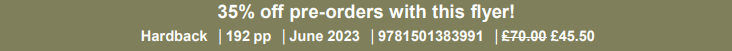 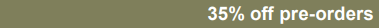 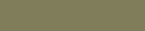 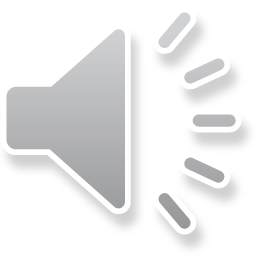 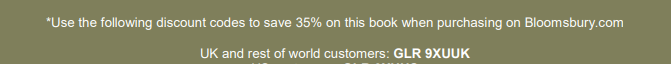